Project: IEEE P802.15 Working Group for Wireless Personal Area Networks (WPANs)

Submission Title: [HRP Lower Rate Data Format]	
Date Submitted: [14th Jan 2020]	
Source: [Jochen Hammerschmidt, Shang-Te Yang] Company [Apple Inc.]
Address [Sunnyvale, CA, USA]
Voice:[+1 908 656 7199], E-Mail:[j_hammerschmidt (at) yahoo.com]	
Re: [data modes for the HRP UWB PHY]	
Abstract:	[contribute to the enhanced impulse radio group w.r.t. the HRP UWB PHY ]
Purpose:	[]
Notice:	This document has been prepared to assist the IEEE P802.15.  It is offered as a basis for discussion and is not binding on the contributing individual(s) or organization(s). The material in this document is subject to change in form and content after further study. The contributor(s) reserve(s) the right to add, amend or withdraw material contained herein.

Release:	The contributor acknowledges and accepts that this contribution becomes the property of IEEE and may be made publicly available by P802.15.
Comments on Energy Distribution in Draft-4z HRP-HPRF Data Frame Format
Example: HRP, HPRF, 32+8 symbol SHR, 6.8 Mb/s PHR + Payload, 20 bytes payload, K=3 CC + RS
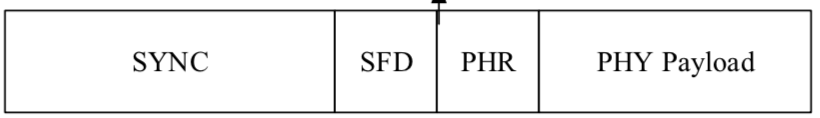 32 ternary symbols
~2600 pulses
~20x2 symbols
~640 pulses
~210 symbols
~3350 pulses
8 symbols
~650 pulses
Due to large number of pulses assigned to the SYNC, an optimized receiver can process the Sync/Acquisition portion at lower Rx power operating points than an optimized data detection receiver can process the payload
This may create a bottleneck to the Link Budget in protocols requiring the transmission of management or status messages, in particular in comparison to “ranging only” HRP packet formats with no data payload also defined in current draft 4z HRP amendments
Note that for other formats in draft 4z (longer Sync Preamble, 27 Mb/s mode), the imbalance can be even more pronounced
Reminder: Current Draft 802.15.4z Data Modulation, HRP, 6.8 Mb/s mode
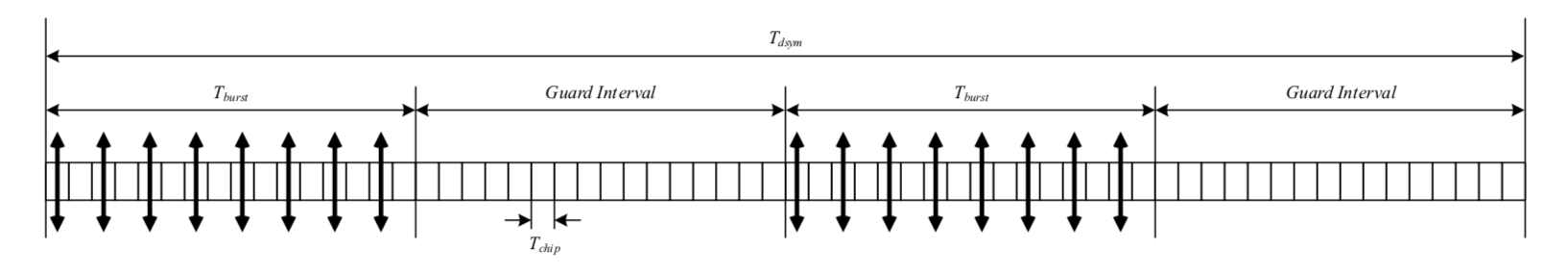 Note that the PHR uses 2x symbol repetition of the symbol format shown above
Suggested Addition of Optional Modulation
Add a modulation mode where each data symbols consists of 256 chips, essentially stretching the 6.8 Mb/s mode by 4x where each data burst now has 32 non-zero pulses
Apply this larger number of pulses per symbol to both the PHR and Payload portions
Suggest to limit this optional modulation format (effectively ~1.7 Mb/s) to the following optional frame format:
HPRF
PSR = 32
SFD length 8 (binary)
0 or 16 STS symbol repetitions
Maximum of 40 bytes payload to limit the maximum air time
One symbol (256 chips)
32 pulses spread 2x
64 guard chips
32 pulses spread 2x
64 guard chips
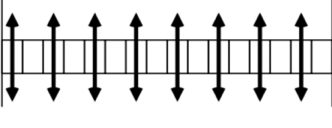 ….
Benefits and Conclusion
The proposed modulation balances out the available energy assigned to SHR vs. PHR + Data Payload modulations and hence improves the achievable Link Budget, especially for management or status packets comprising short payloads

A 2~3dB Link budget improvement for Packets with Data Payload can be obtained by changing the data modulation shown above, under the frame parameters targeted in this proposed change